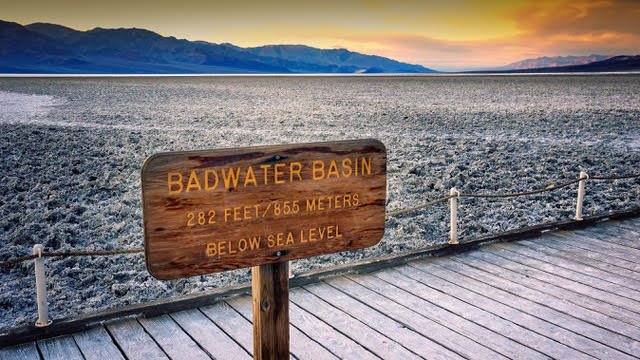 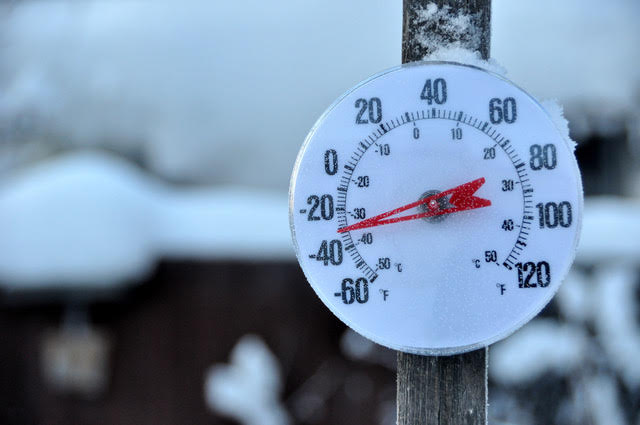 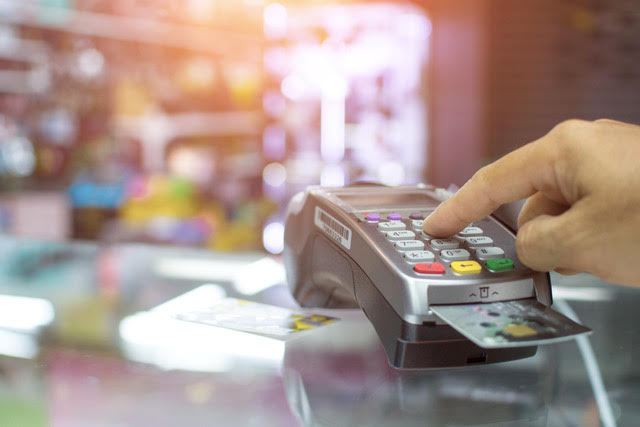 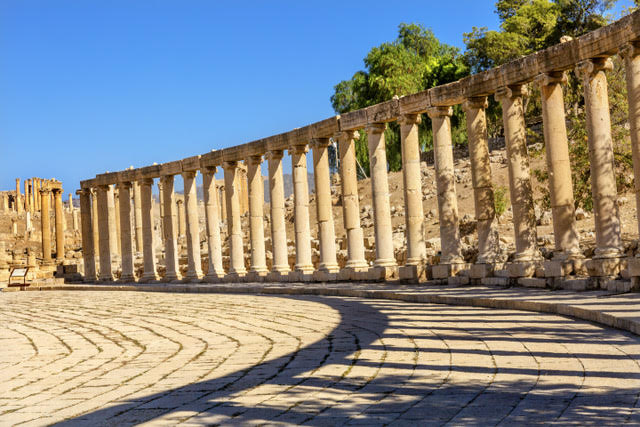 100 BC – 300 AD
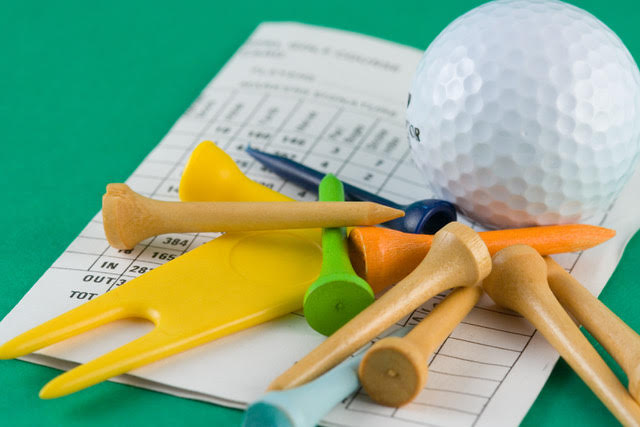